Applicants for Admission to a Casual Ward by Luke Fildes, 1874.
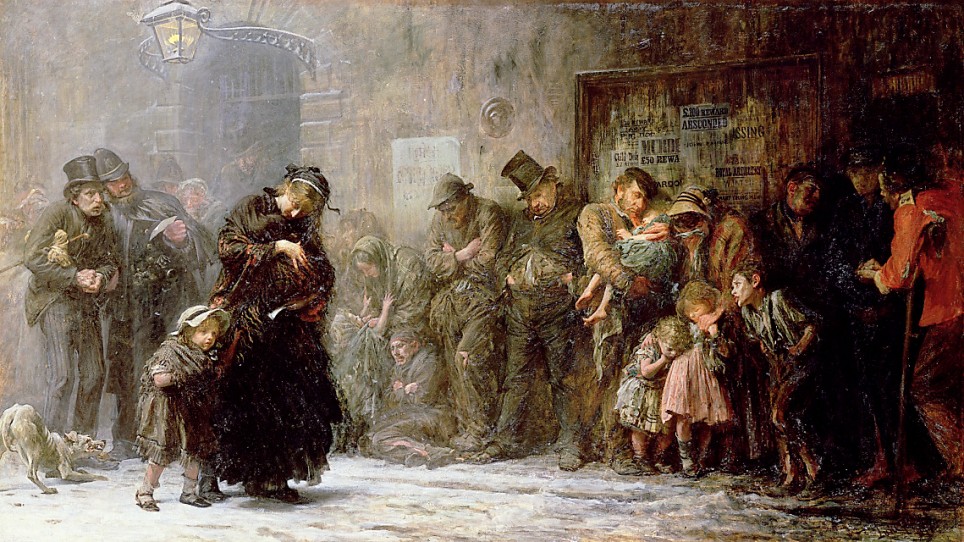 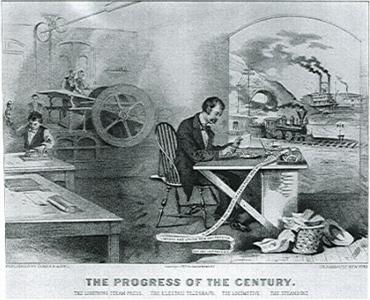 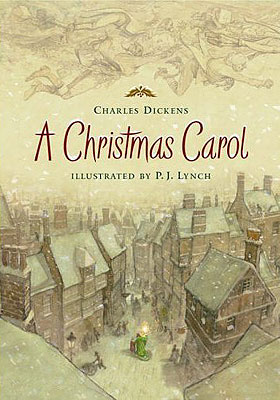 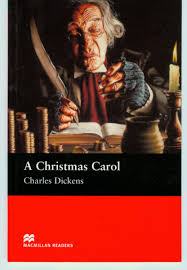 Analyzing Visuals
APPARTS

Author
Place & Time
Prior Knowledge
Audience
Reason
The Main Idea
Significance
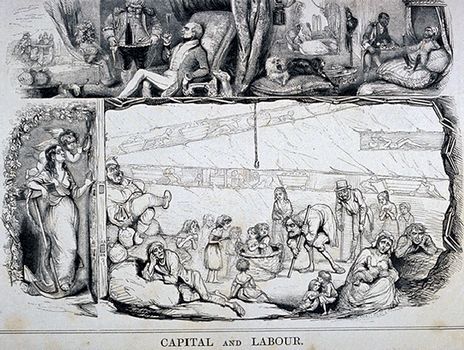 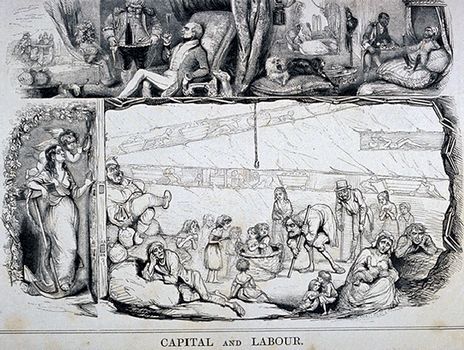 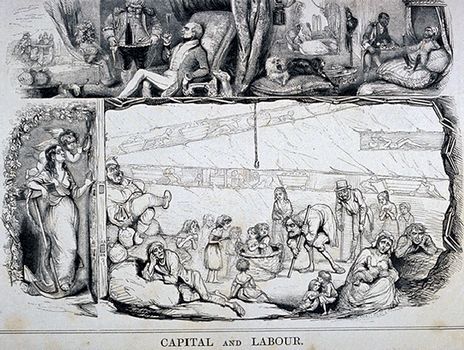 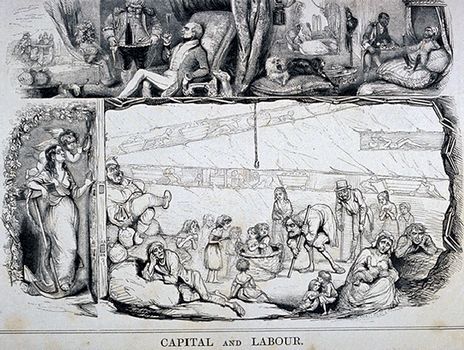 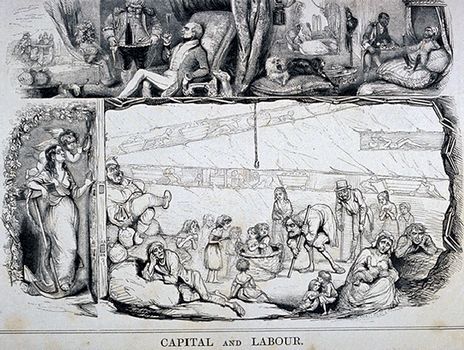 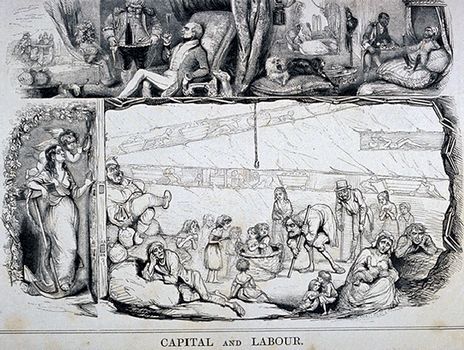 APPARTS your given cartoon
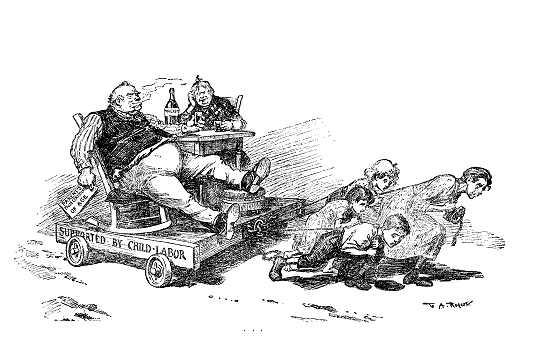 1909
The Lawrence Textile Strike, 1912
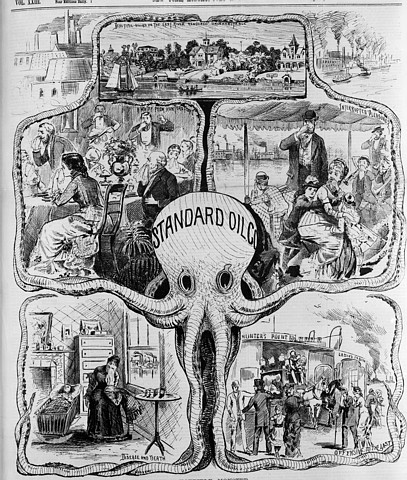